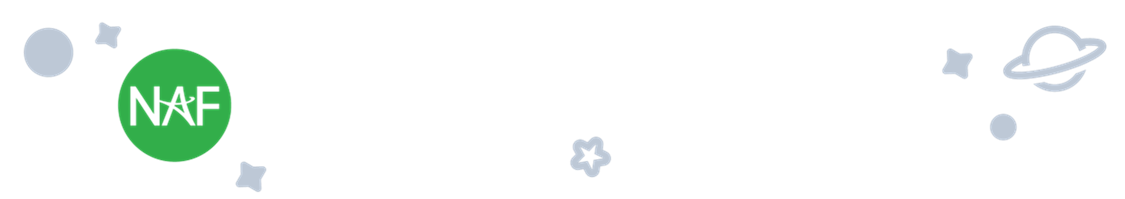 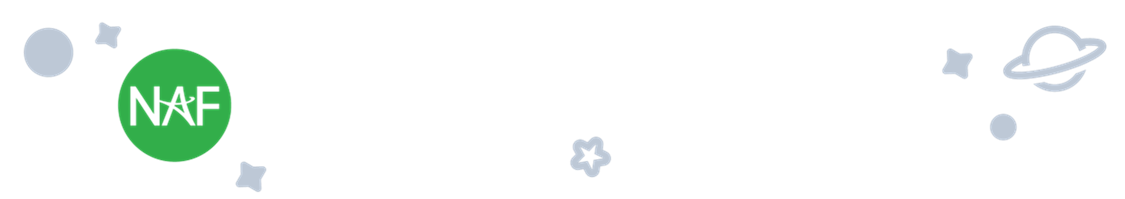 RESULTADOS Y CONTINUO DEL WBL
Oportunidades
Exploración
Oportunidades
Preparación
Oportunidades
Conciencia
Orador invitadoRecorrido de sitios de trabajoFeria de carreras
Entrevista informativaTrabajo en modalidad de sombra
Sesión de asesoría/revisión del currículum
Simulacro de entrevista
Tutoría Taller de habilidades Proyecto con participación del socio
Pasantía
Experiencia clínica
Programas de aprendices de oficios
Pasantía juvenil
Proyecto de tutoría de la industria
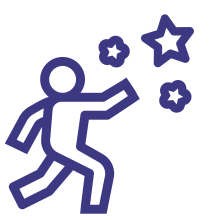 ASPIRACIONES
Cada estudiante habrá definido y mapeado un plan para al menos una oportunidad de carrera.
HABILIDADES
Cada estudiante habrá trabajado en desarrollar las seis habilidades para el futuro, recibido comentarios provenientes de socios de la industria, miembros del Consejo Asesor y/o profesionales de la comunidad local, y tendrá la capacidad de articular sus fortalezas.
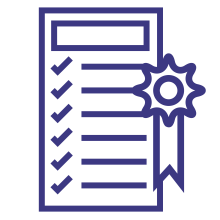 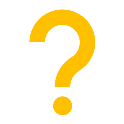 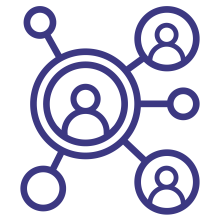 CONEXIONES
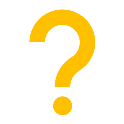 Cada estudiante desarrollará al menos tres conexiones profesionales.
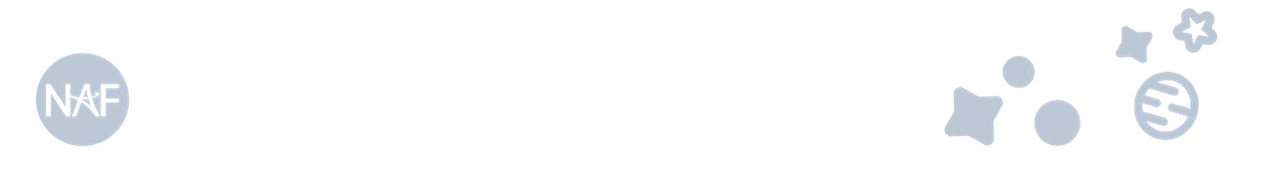 Logra el resultado a nivel más profundo
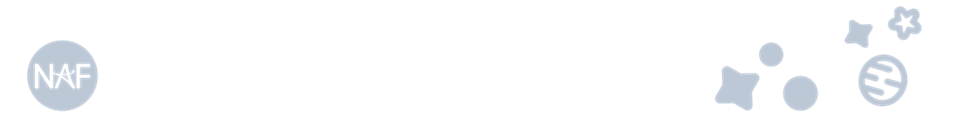 Puede o no lograr elresultado
Logra el resultado
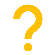 Derecho de autor NAF 2022